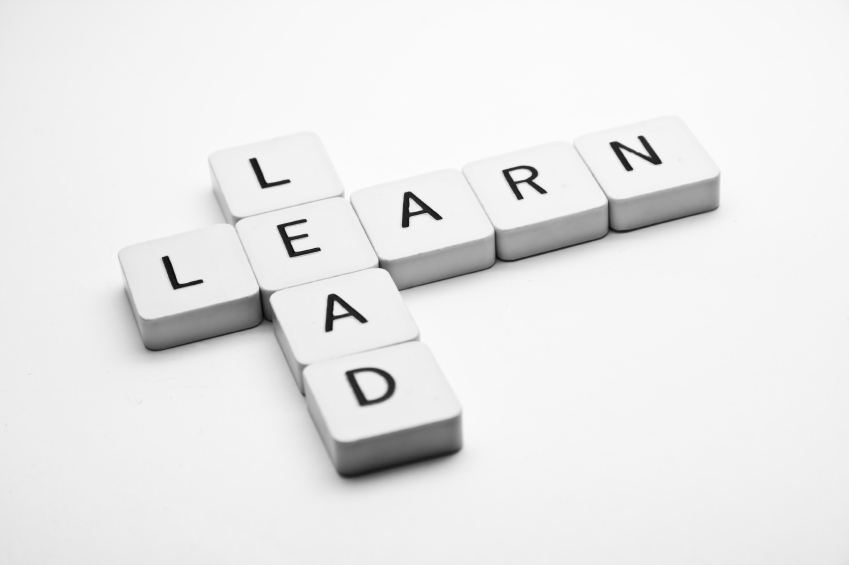 «Учись руководить»
Видео 2
Что такое лидерство? 
Определение понятия
Что такое лидерство?
Что такое лидерство?

850 различных определений
(Уоррен Беннис и Берт Нанус, книга «Лидеры: Стратегии принятия ответственности»)
Лидерство - это процесс убеждения или примера, с помощью которого человек (или лидерская команда) побуждает группу к достижению целей, стоящих перед лидером или разделяемых лидером и его или ее последователями.
(Джон В. Гарднер, «О лидерстве», с. 186)
 
Лидерство - это влияние, способность одного человека влиять на других.
(Освальд Сандерс, «Духовное лидерство»)
Лидерство над людьми осуществляется, когда люди с определенными мотивами и целями мобилизуют, конкурируют или конфликтуют с другими, институциональные, политические, психологические и другие ресурсы, чтобы пробуждать, привлекать и удовлетворять мотивы последователей.				
(Джеймс МакГрегор Бернс, «Лидерство»)

Христианский лидер - это тот, кого Бог призвал руководить; ведет других с помощью Христа, проявляя характер подобный Ему; и демонстрирует функциональные компетенции, позволяющие эффективно руководить.
(Джордж Барна, «Лидеры о лидерстве»)
Главная задача руководства - это влиять на Божьих людей для достижения Божьих целей.
  (Роберт Клинтон, Созидание лидера)
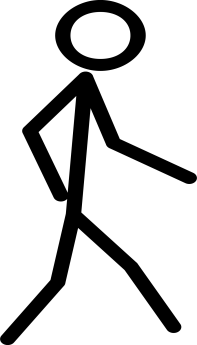 Миссия организации 
(миссионерское заявление)
Видимые 
элементы 
культуры
Ритуалы (привычные действия)
История
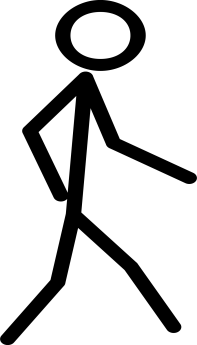 Географическое
расположение
Правила и установления
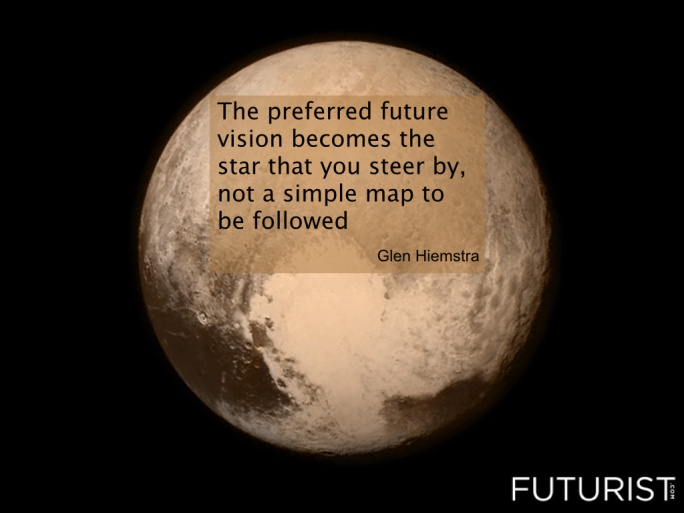 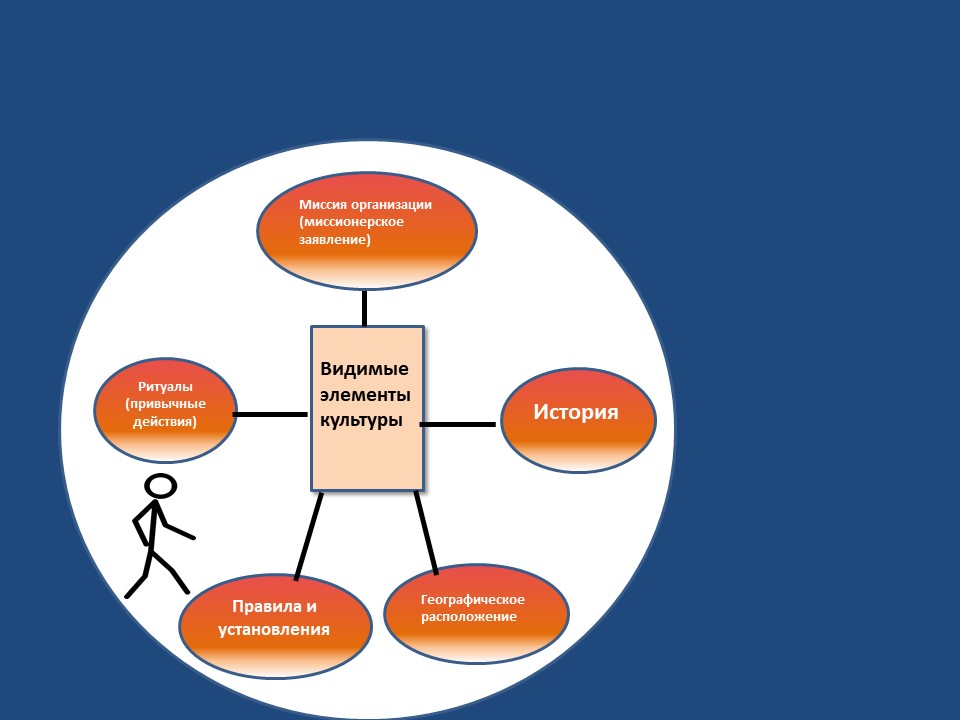 Видение предпочитаемого будущего становится звездой, на которую смотрят издали, а не конкретными действиями, направленными на его достижение.
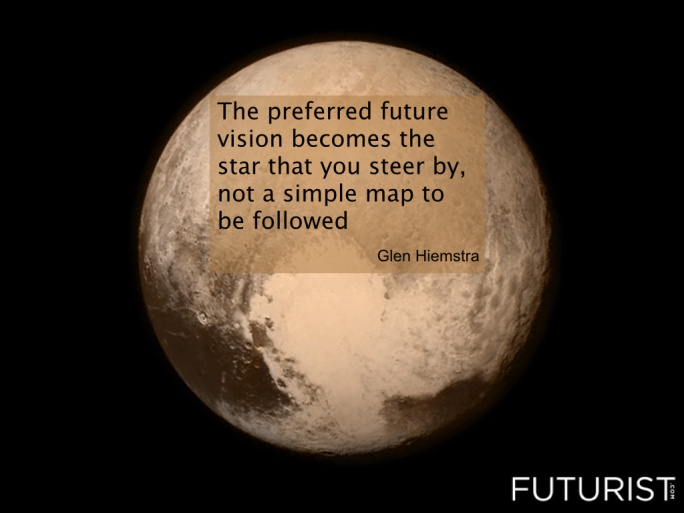 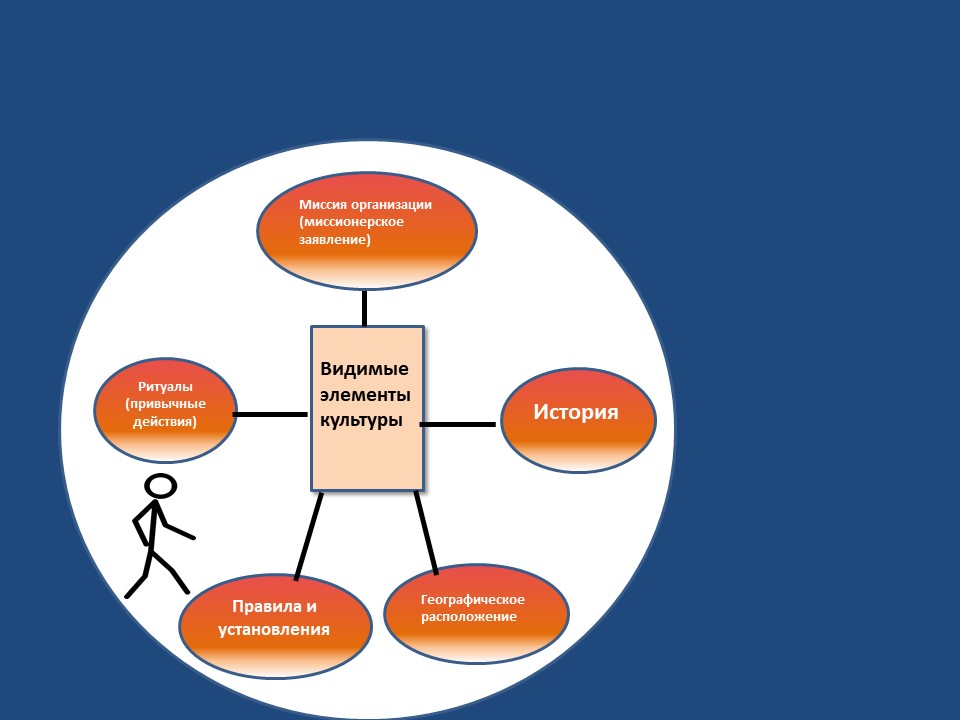 Видение предпочитаемого будущего становится звездой, на которую смотрят издали, а не конкретными действиями, направленными на его достижение.
Культура
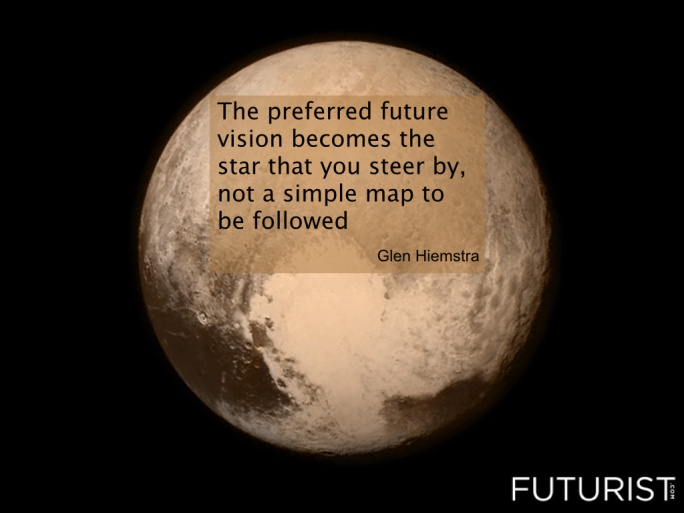 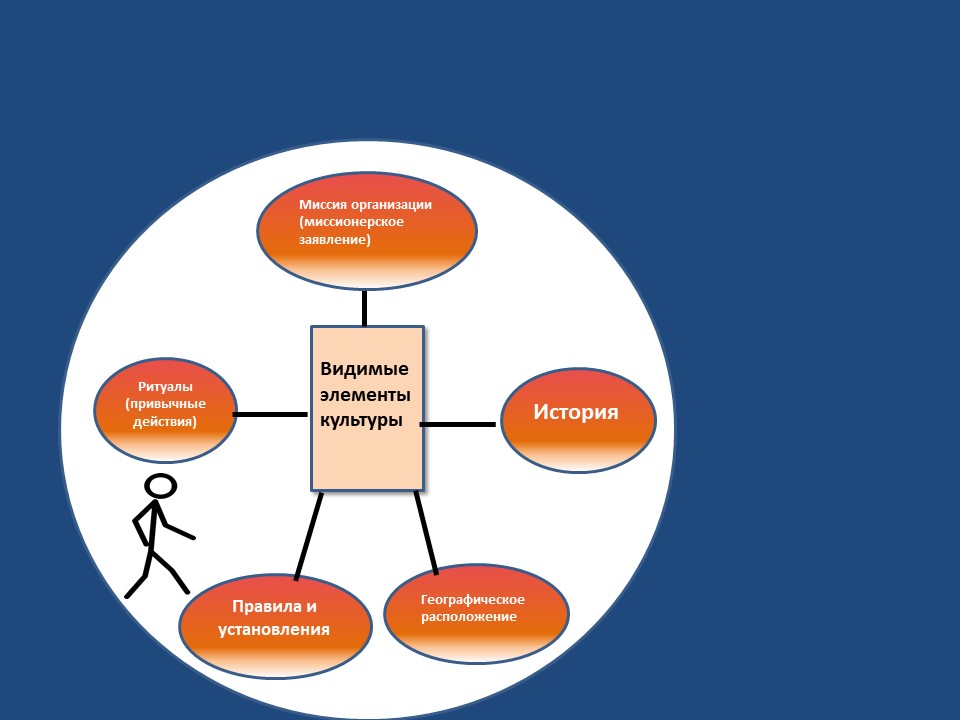 Видение предпочитаемого будущего становится звездой, на которую смотрят издали, а не конкретными действиями, направленными на его достижение.
Видение
Молитва и планирование
Лидер
Лидер со всеми своими плюсами и минусами, сильными и слабыми сторонами взаимодействует с группой людей, чтобы определить культуру (то, «как поступают здесь»), чтобы развить видение предпочтительного будущего, а затем дает импульс для выполнения действий, необходимых для достижения этого будущего, что связано с планированием и молитвой.